Figure 2. Direction tuning of subthreshold membrane potential (Vm) response. (A) Current-clamp recording from an ...
Cereb Cortex, Volume 25, Issue 9, September 2015, Pages 2466–2477, https://doi.org/10.1093/cercor/bhu049
The content of this slide may be subject to copyright: please see the slide notes for details.
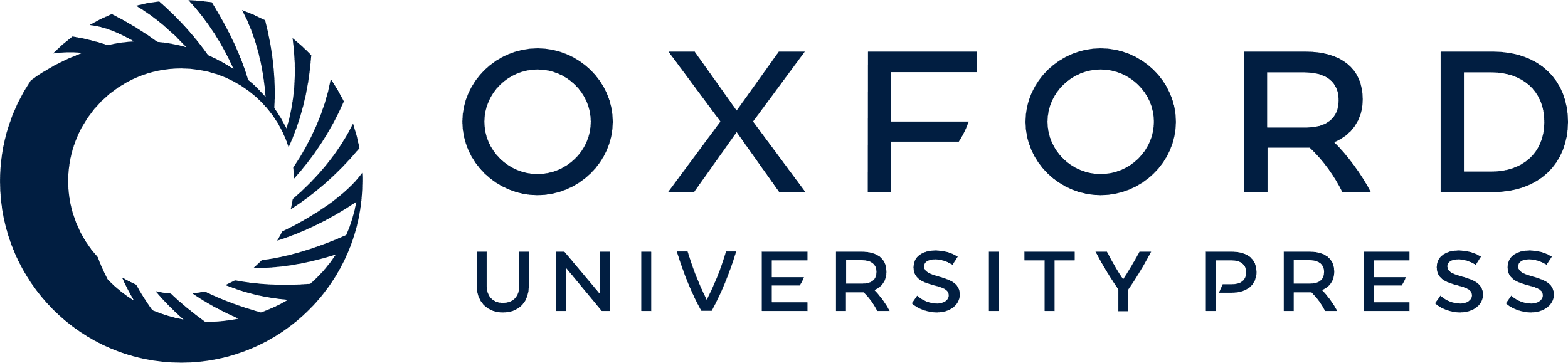 [Speaker Notes: Figure 2. Direction tuning of subthreshold membrane potential (Vm) response. (A) Current-clamp recording from an example cell. Left, PSTHs for spike responses to drifting bars at 12 directions. Right, average Vm responses (10 trials) after filtering out spikes. Scale: 40 Hz/18 mV, 100 ms. The stimulus direction is indicated on the left. Solid arrowhead marks the preferred direction and open arrowhead marks the null direction. Bottom panel, polar graph (left) and tuning curve (right) of spike count and peak Vm responses. Gray arrow indicates the preferred direction. Gaussian fits are shown. (B) DSI of peak spike rate versus that of peak Vm response. Gray dash line is the identity line. Black solid line is the best-fit linear regression line. The correlation coefficient r is indicated. (C) The preferred direction of spike response versus that of Vm response for cells with DSI > 0.2. Gray dash line is the identity line.


Unless provided in the caption above, the following copyright applies to the content of this slide: © The Author 2014. Published by Oxford University Press. All rights reserved. For Permissions, please e-mail: journals.permissions@oup.com]